Fig. 1. Claisen rearrangement of chorismate (1) to prephenate (2).
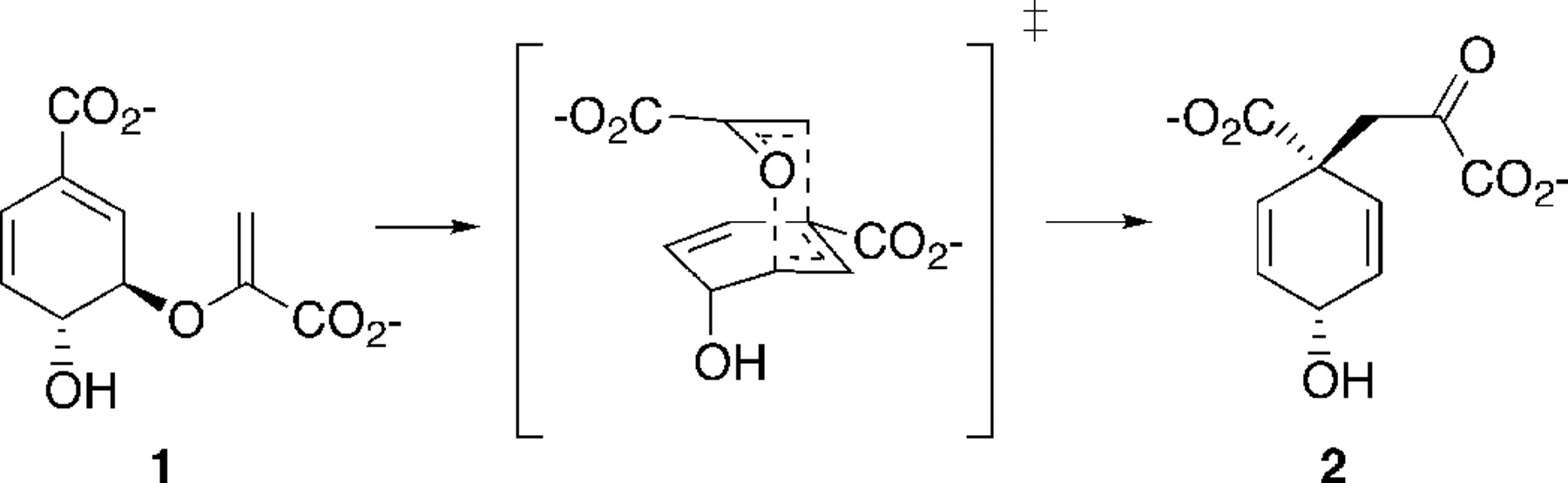 Protein Eng Des Sel, Volume 18, Issue 4, April 2005, Pages 161–163, https://doi.org/10.1093/protein/gzi015
The content of this slide may be subject to copyright: please see the slide notes for details.
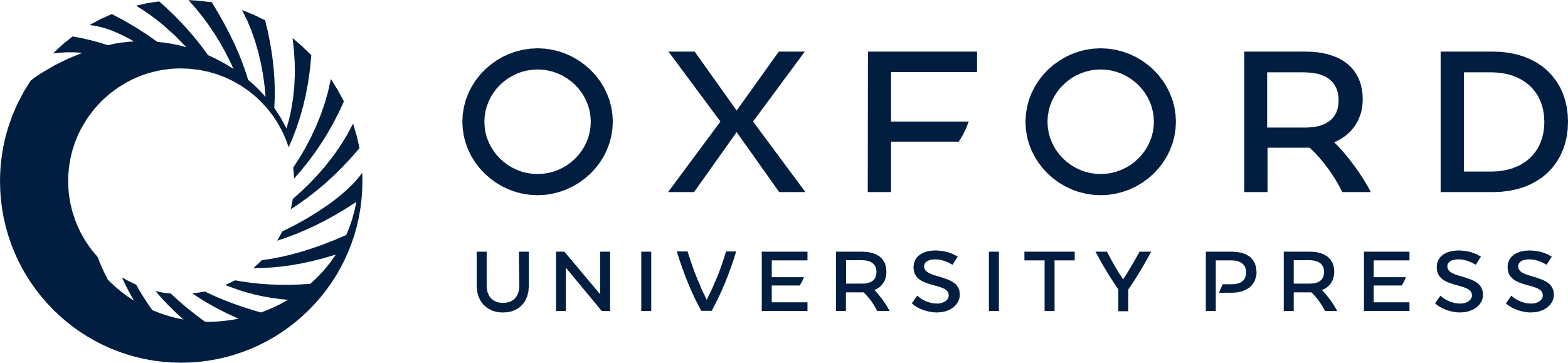 [Speaker Notes: Fig. 1. Claisen rearrangement of chorismate (1) to prephenate (2).


Unless provided in the caption above, the following copyright applies to the content of this slide: © The Author 2005. Published by Oxford University Press. All rights reserved. For Permissions, please e-mail: journals.permissions@oupjournals.org]
Fig. 2. Predicted hydrogen bonding in the Ala32Ser chorismate mutase variant. Interactions in the wild-type crystal ...
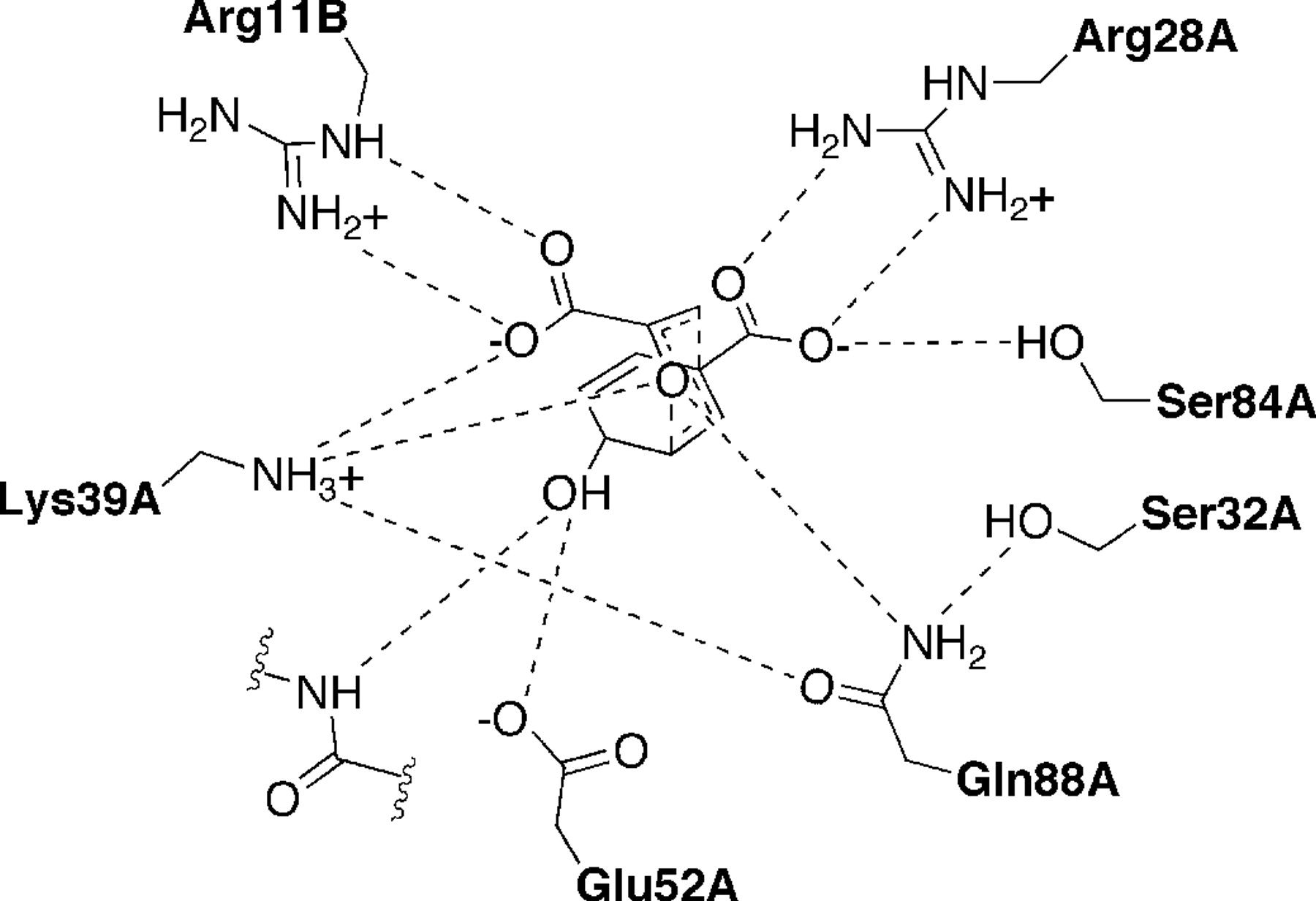 Protein Eng Des Sel, Volume 18, Issue 4, April 2005, Pages 161–163, https://doi.org/10.1093/protein/gzi015
The content of this slide may be subject to copyright: please see the slide notes for details.
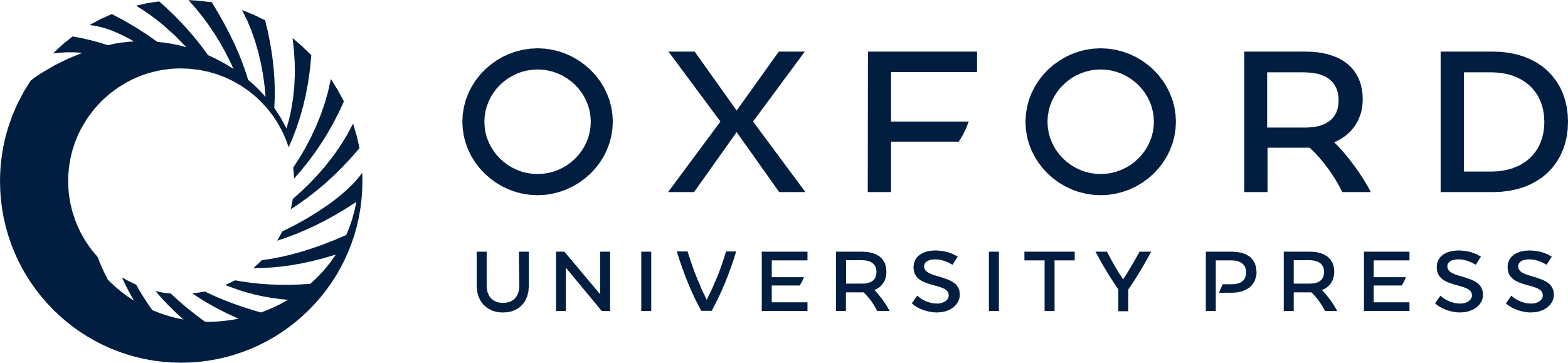 [Speaker Notes: Fig. 2. Predicted hydrogen bonding in the Ala32Ser chorismate mutase variant. Interactions in the wild-type crystal structure are the same except for position 32A.


Unless provided in the caption above, the following copyright applies to the content of this slide: © The Author 2005. Published by Oxford University Press. All rights reserved. For Permissions, please e-mail: journals.permissions@oupjournals.org]